Процесс направления на прохождение практики через  Enbek.kz
Процесс направления студентов организаций ТиПО и ВУЗ 
на прохождение практики через  Enbek.kz
Мониторинг прохождения практики студентами
Получение сведений на Enbek.kz
2
Формирование сведений о студентах из ИС МП и МНВО
Регистрация студентов на Enbek.kz
5
Доступ к услугам 
и сервисам 
Enbek.kz
1
4
3
Внесение организациями образования сведений по студентам о предстоящей практике и актуализация анкеты студента
Передача сведений (общие сведения,  сведения об образовании, о предстоящей практике)
Формирование проекта резюме для прохождения практики
Рассылка СМС-сообщений с приглашением на Enbek.kz
Направление сведений в МП/МНВО о прохождении практики (место прохождения практики, профессия и т.д.)
Дополнение и публикация резюме, созданного на основе сведений из МП/МНВО
Просмотр вакансий для практики
Получение рекомендаций на основе резюме
Переход по ссылке в СМС
Регистрация/ авторизация на портале Enbek.kz
МП/МНВО/
Организации образования
МТСЗН
Студент
Студент
МП/МНВО/МТСЗН
Преимущества для студента
Доступ к крупнейшей в Казахстане базе вакансий
Возможность участия в мерах содействия занятости (молодежная практика, контракт поколений, первое рабочее место)
Удобный и гибкий функционал поиска
Доступ ко всем подсистемам Цифровой экосистемы занятости
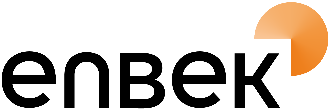 Инструкция по предоставлению Согласия на сбор и обработку персональных данных
A Скачайте приложение eGov mobile на телефон, авторизуйтесь или пройдите регистрацию
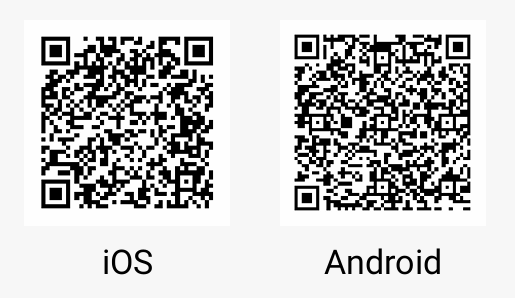 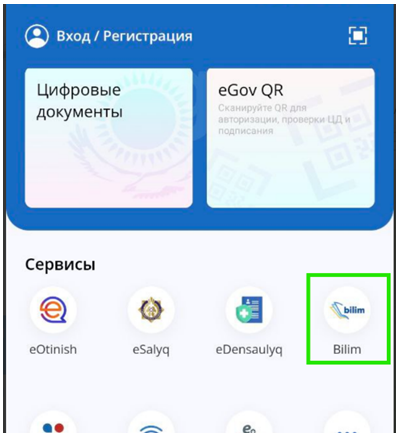 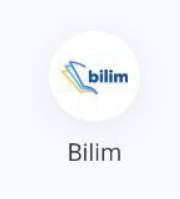 C Перейдите в раздел «Согласие на сбор и обработку персональных данных», ознакомитесь с текстом согласия и нажмите кнопку «Подписать» в нижней части экрана
A
D После успешного подписания формируется QR код подписи и документ доступен для скачивания
B Выберите «Bilim» из списка сервисов
B
C
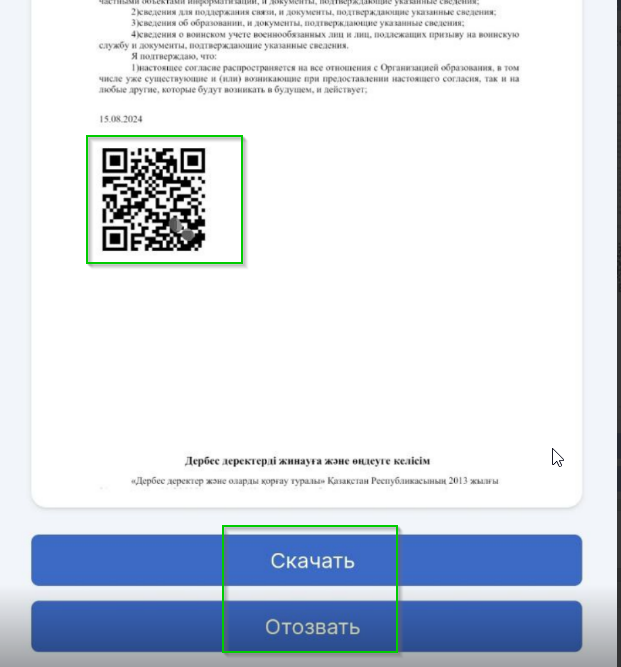 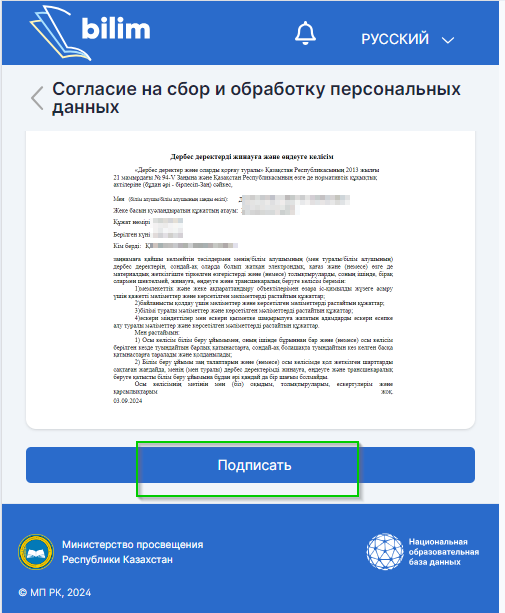 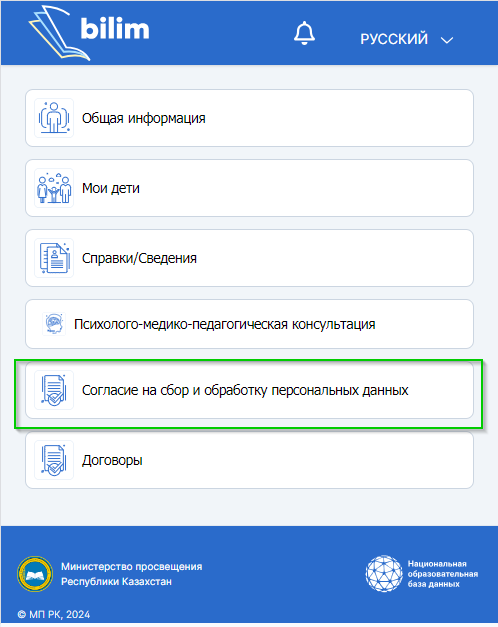 D
За несовершеннолетних студентов согласие делает родитель через Egov.kz по той же схеме 
Электронный документ далее передается на прикрепление к НОБД
После прикрепления  согласия НОБД направляет портфолио студентов на портал Enbek.kz
- Портал Enbek.kz, получив портфолио студентов, направляет на указанные телефонные номера студентов смс-уведомления со ссылкой на Енбек.
Сообщение
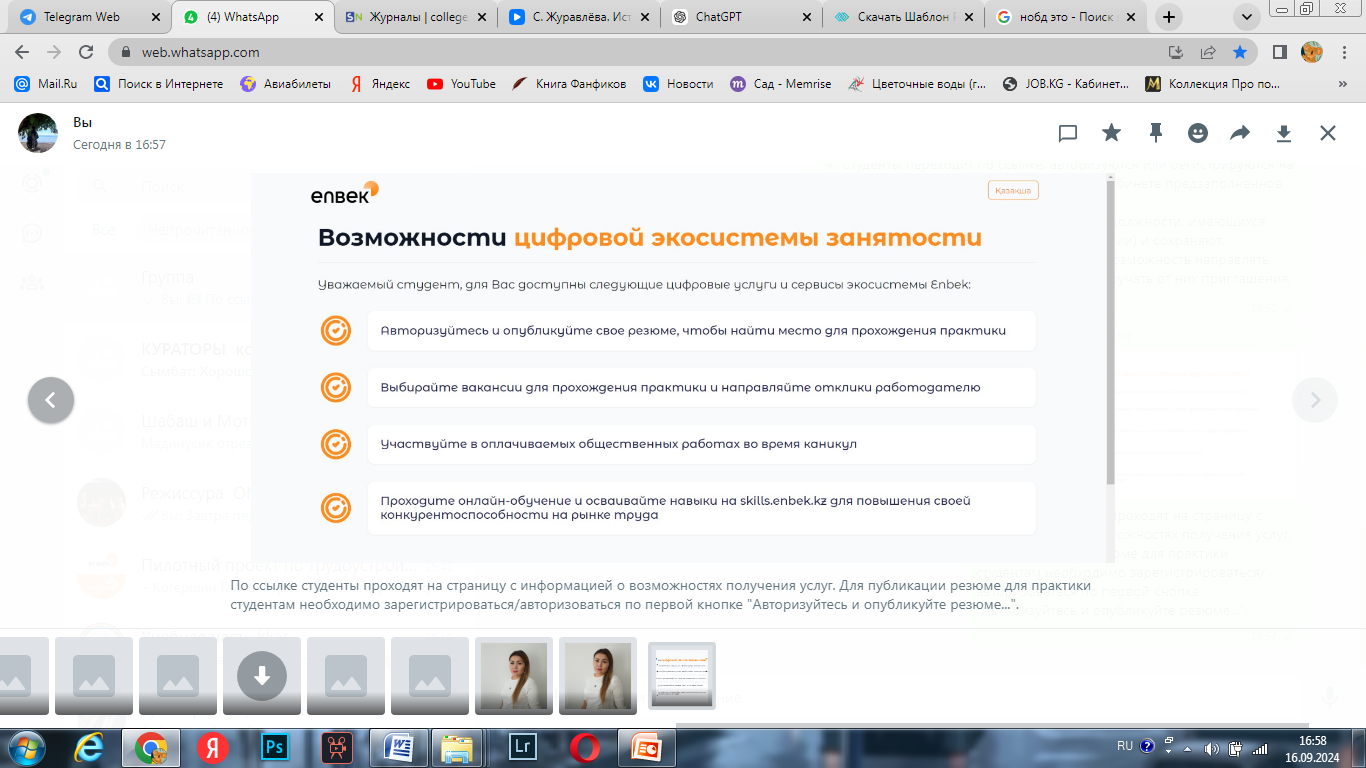 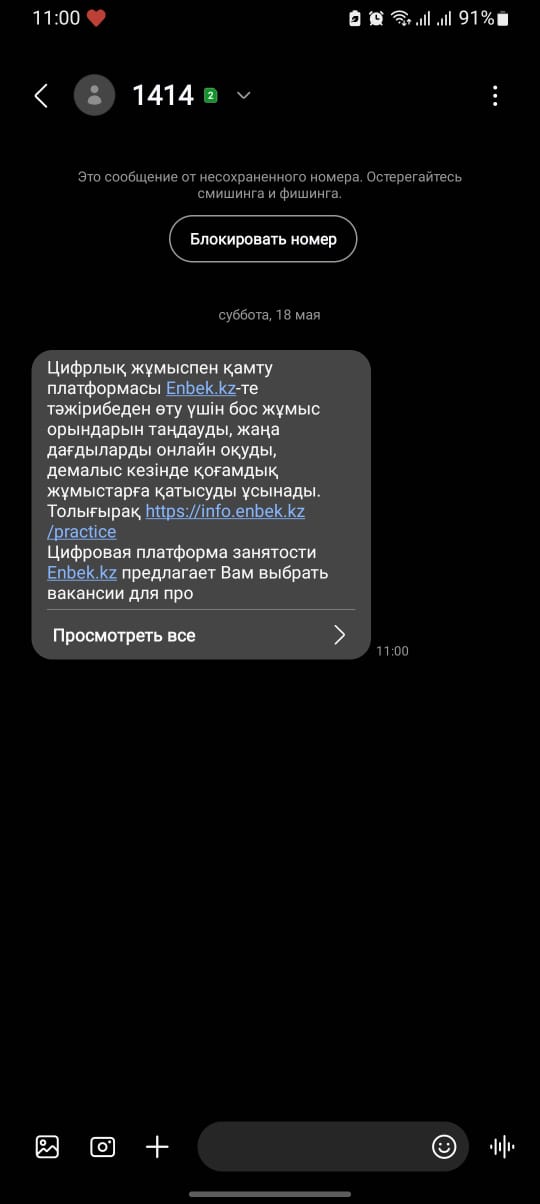 Регистрация на сайте
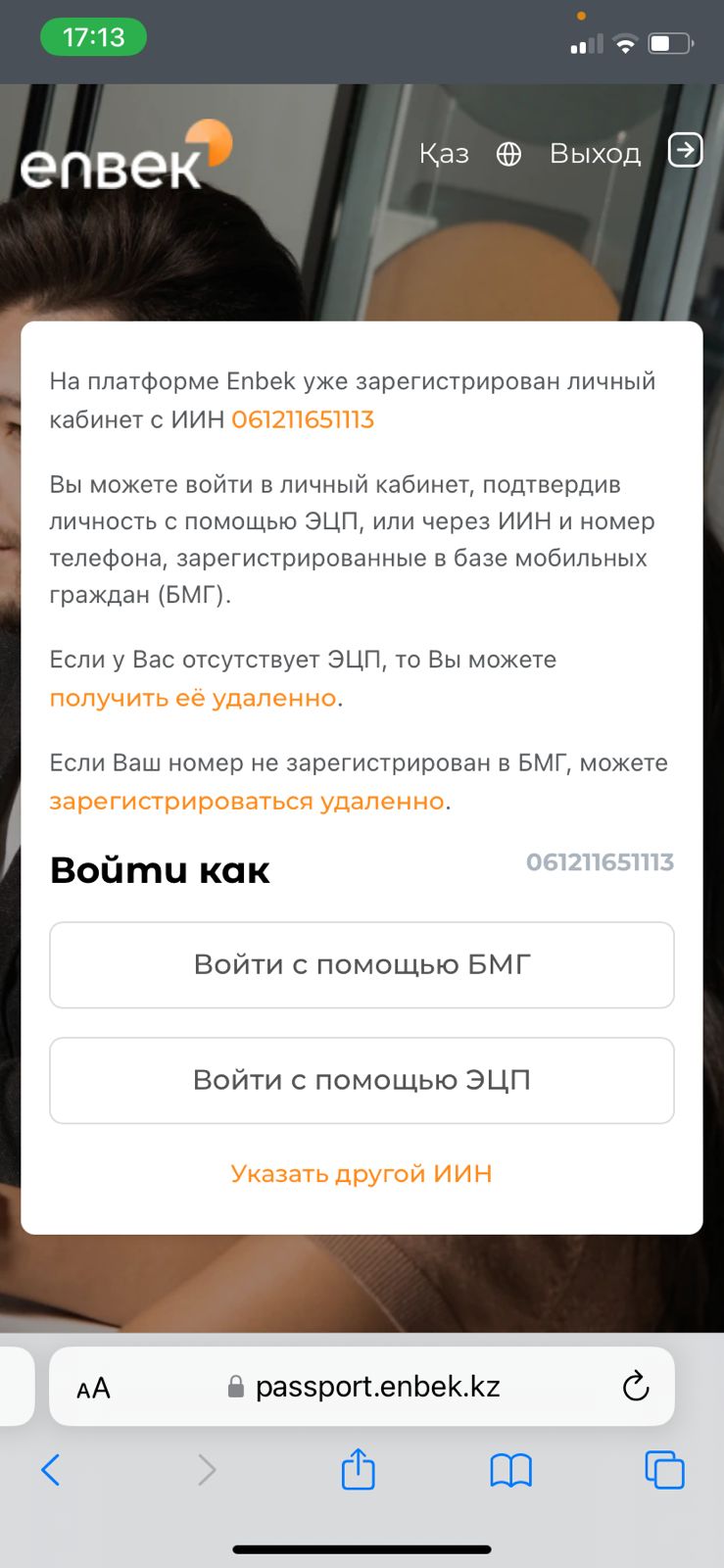 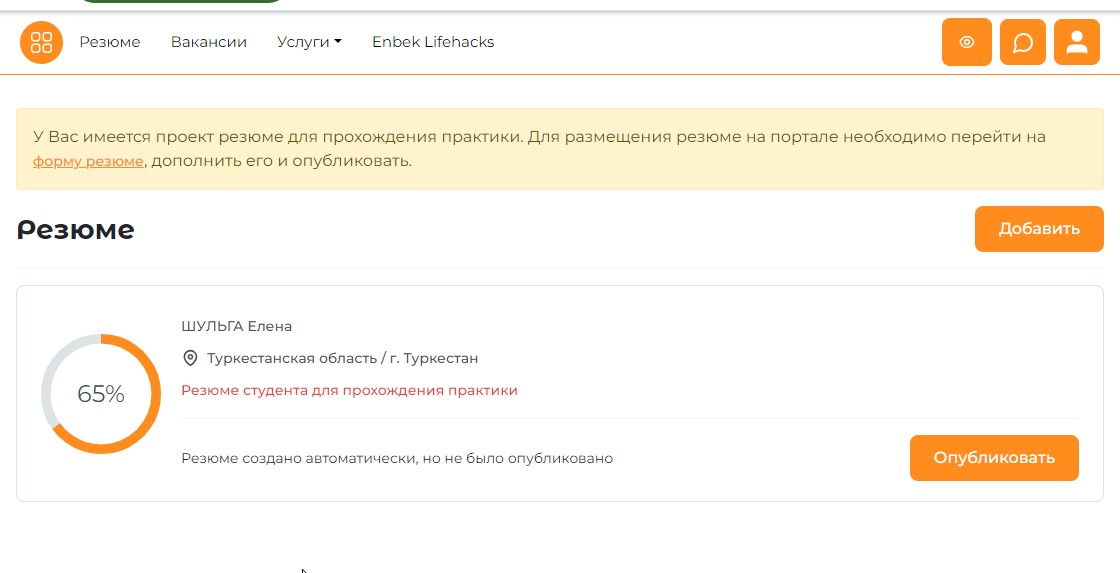 При переходе по ссылке
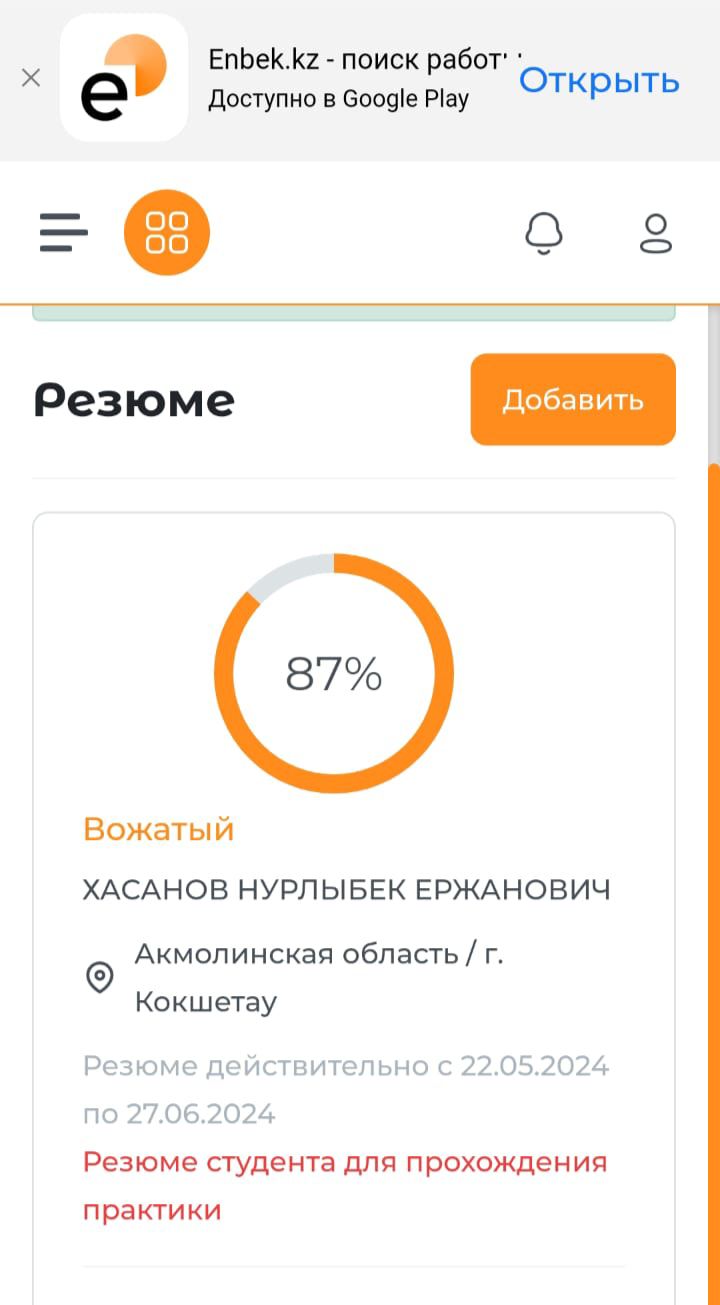 После дополнения и публикации резюме
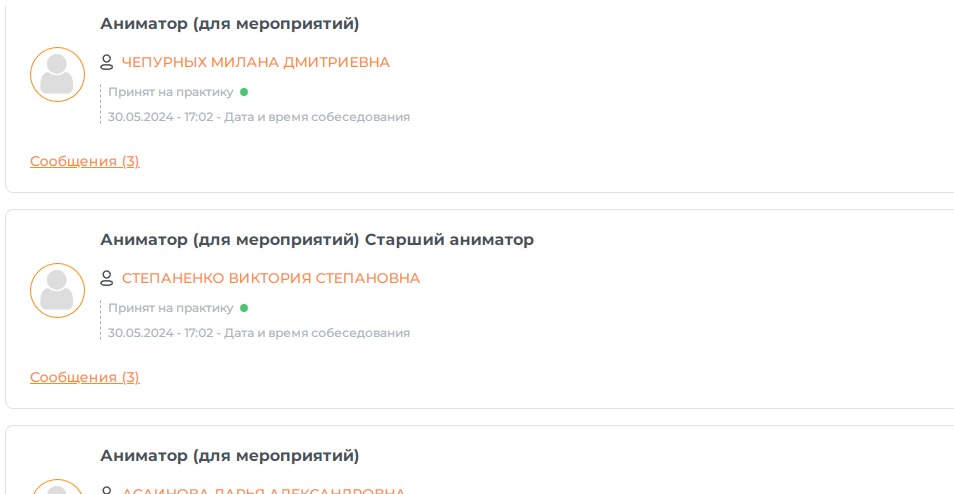 Для работодателей:
1. Вход или регистрация
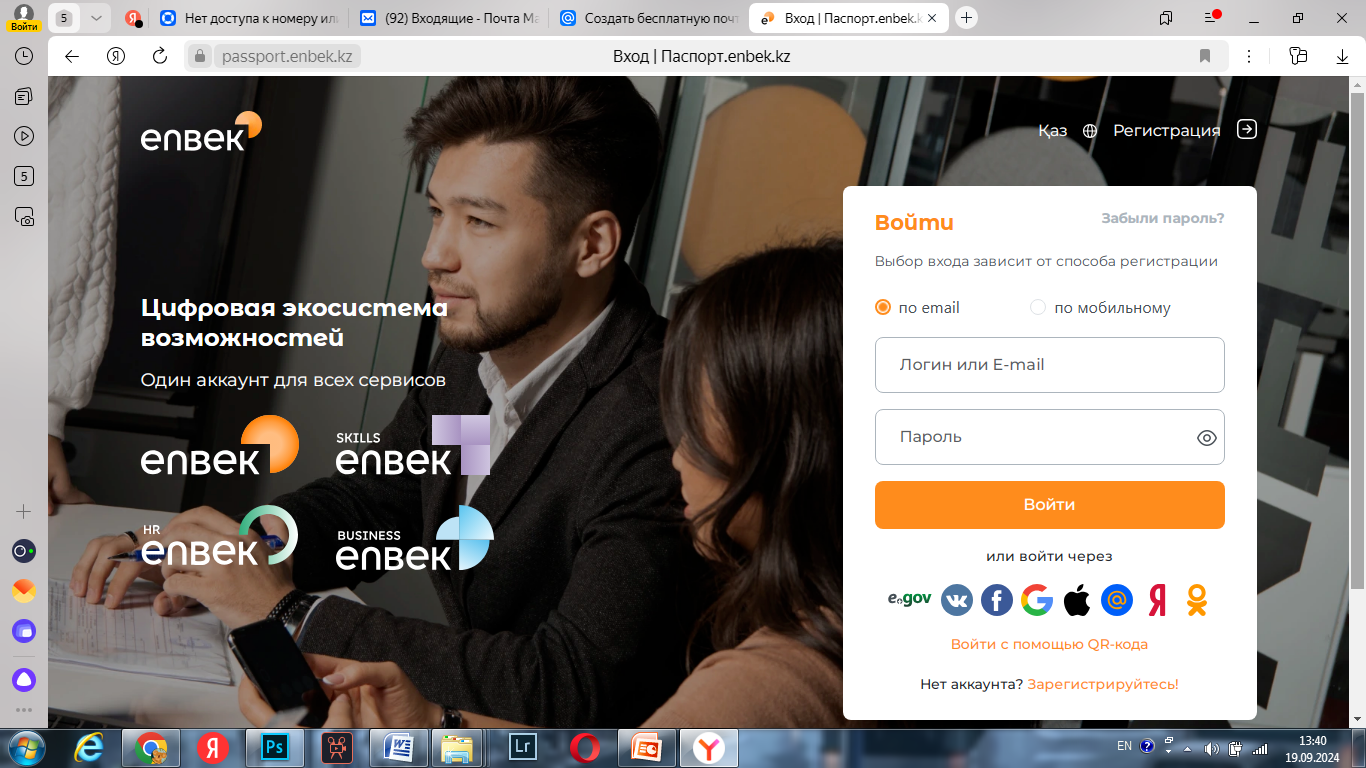 2. Добавление вакансии
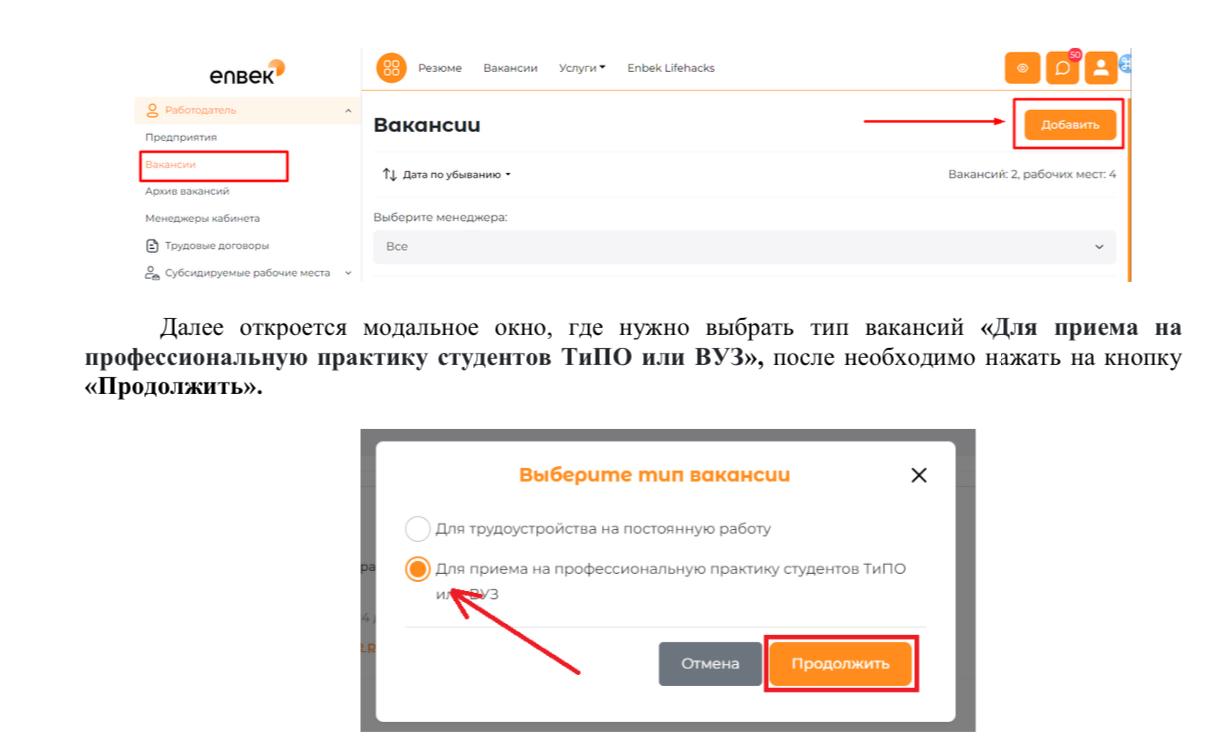 3. Публикация вакансии
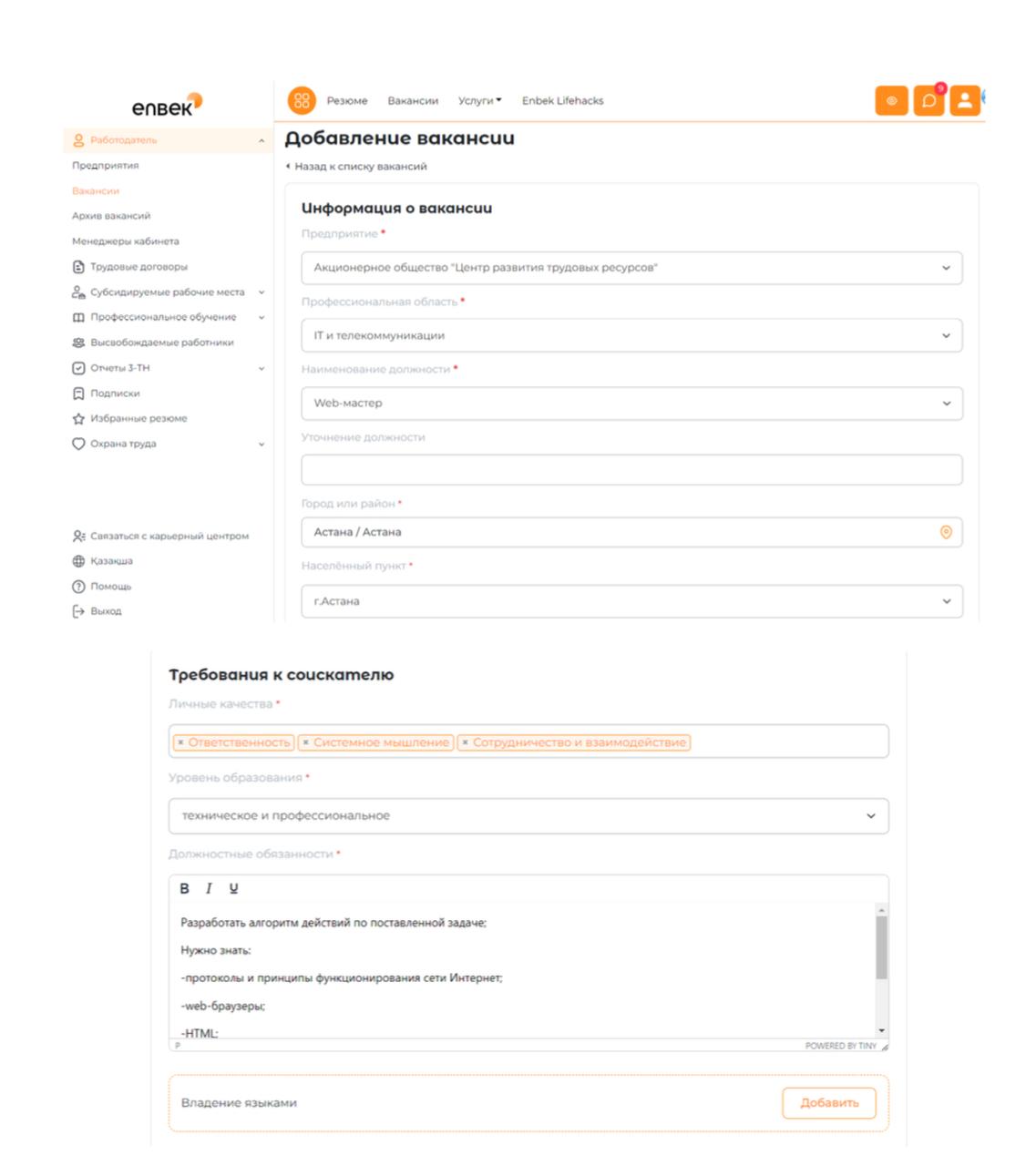 4. Отклик на резюме
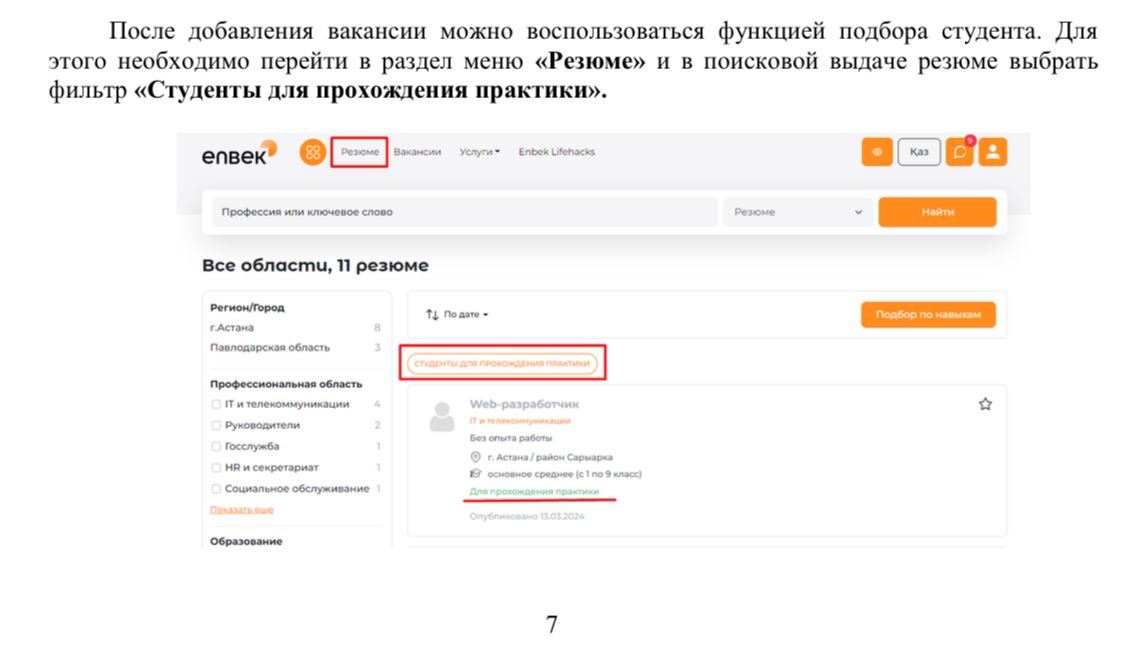 5. Приглашение на собеседование
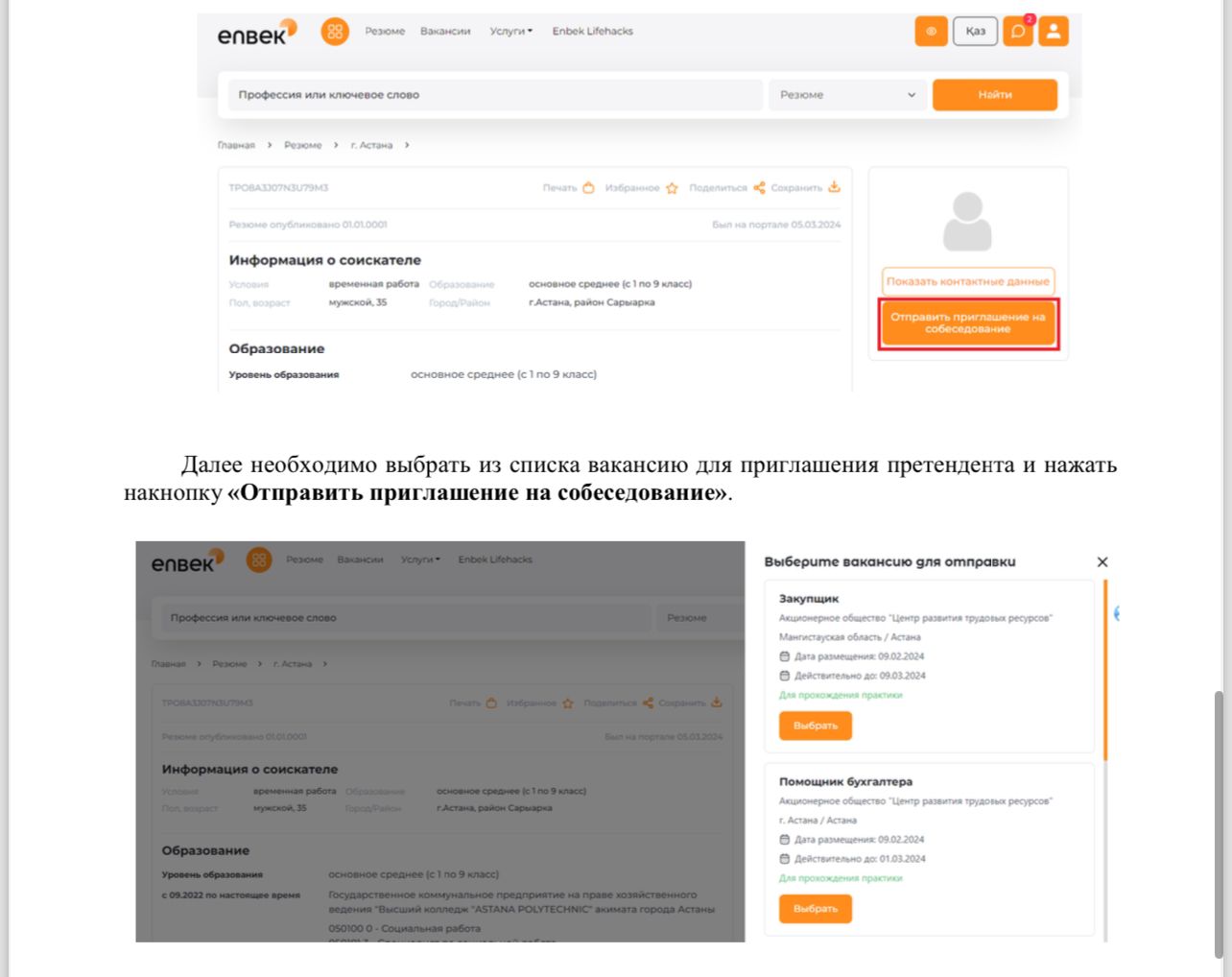 В личном кабинете отразится трудоустроенный\принятый на практику студент
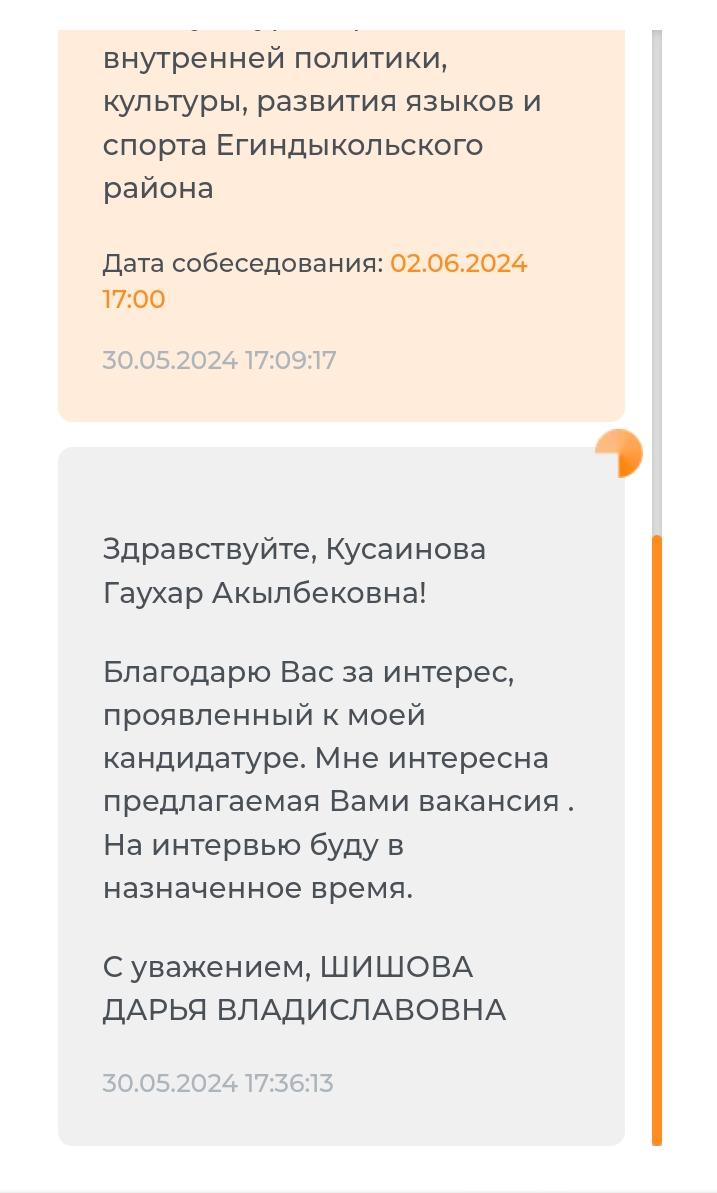